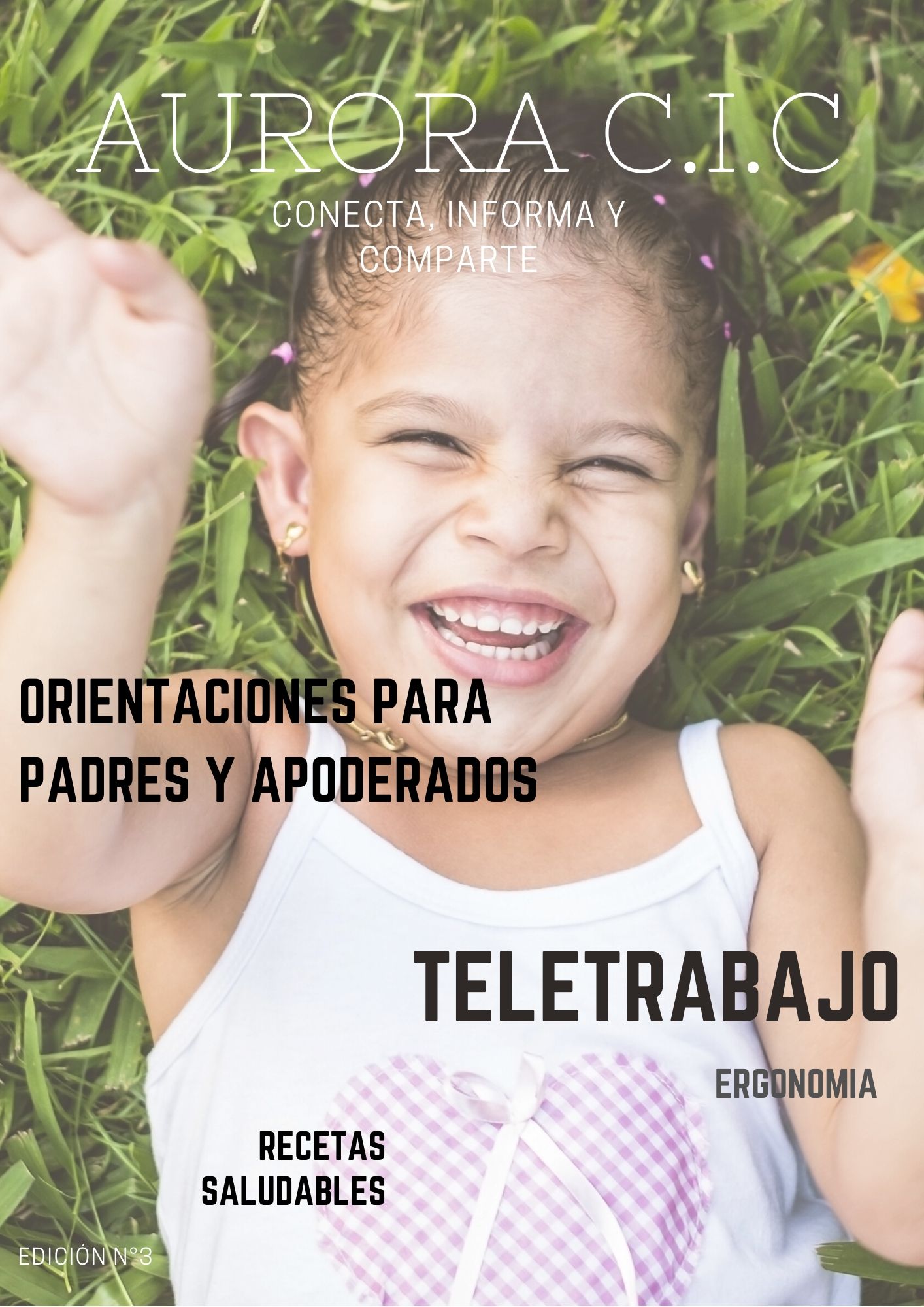 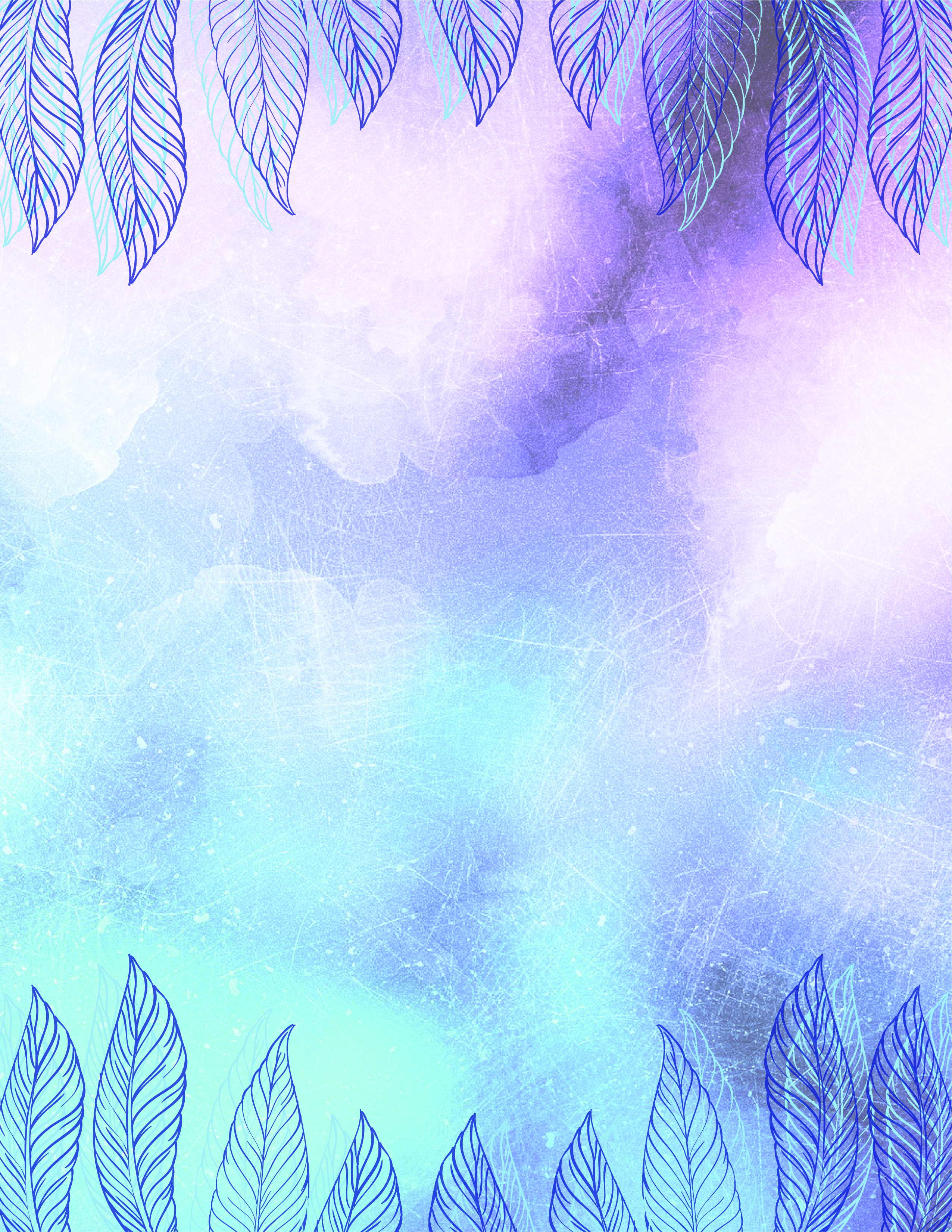 Sabemos que han sido tiempos difíciles, pero el día de hoy queremos verle el lado positivo a lo que está pasando. Es por esto, que te invitamos a escribir una carta o algún dibujo de algo entretenido que hayas vivido estos días en la casa (algún juego que hayas hecho, dibujo animado que hayas visto, actividad junto a la familia) y explicar cómo te sentiste en ese momento. Luego de realizar tu carta o dibujo, guárdalo para que cuando volvamos al colegio, puedas compartirlo con tus compañeros y profesores.
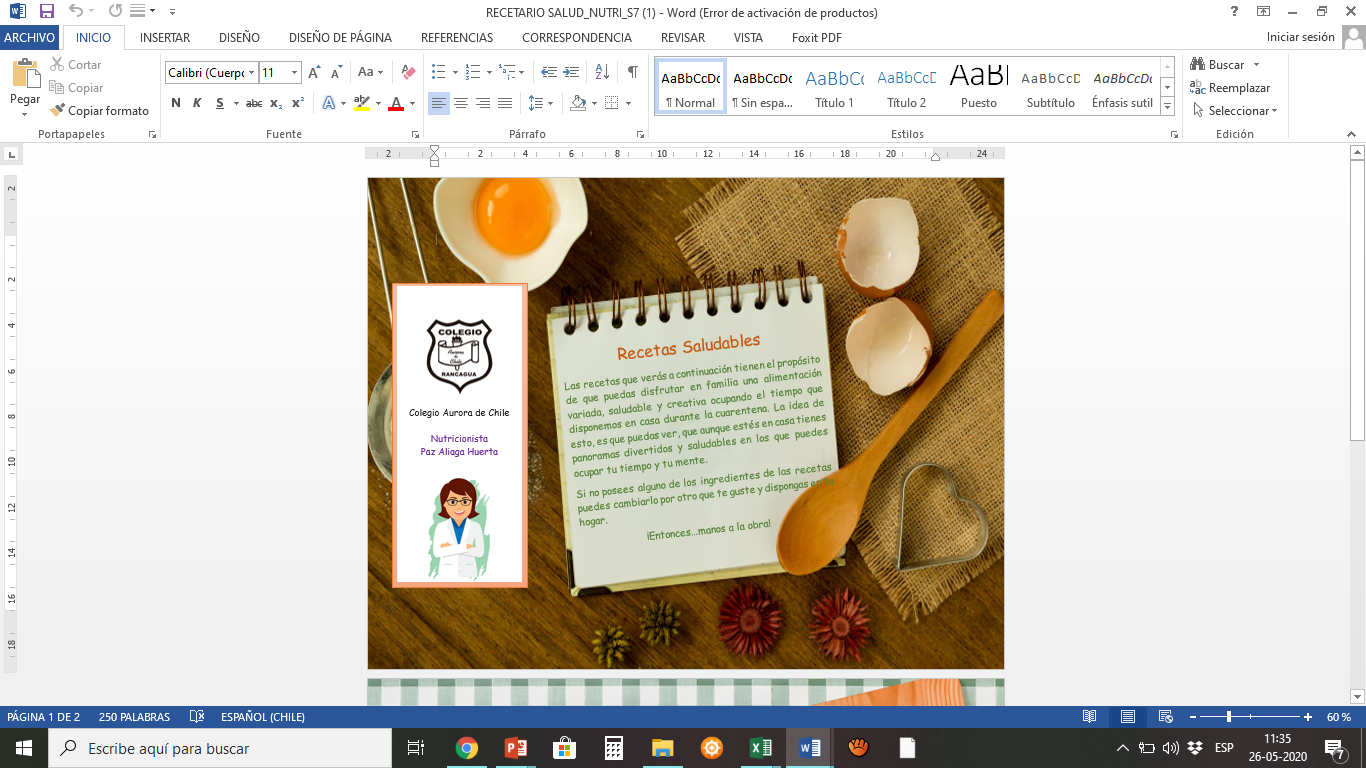 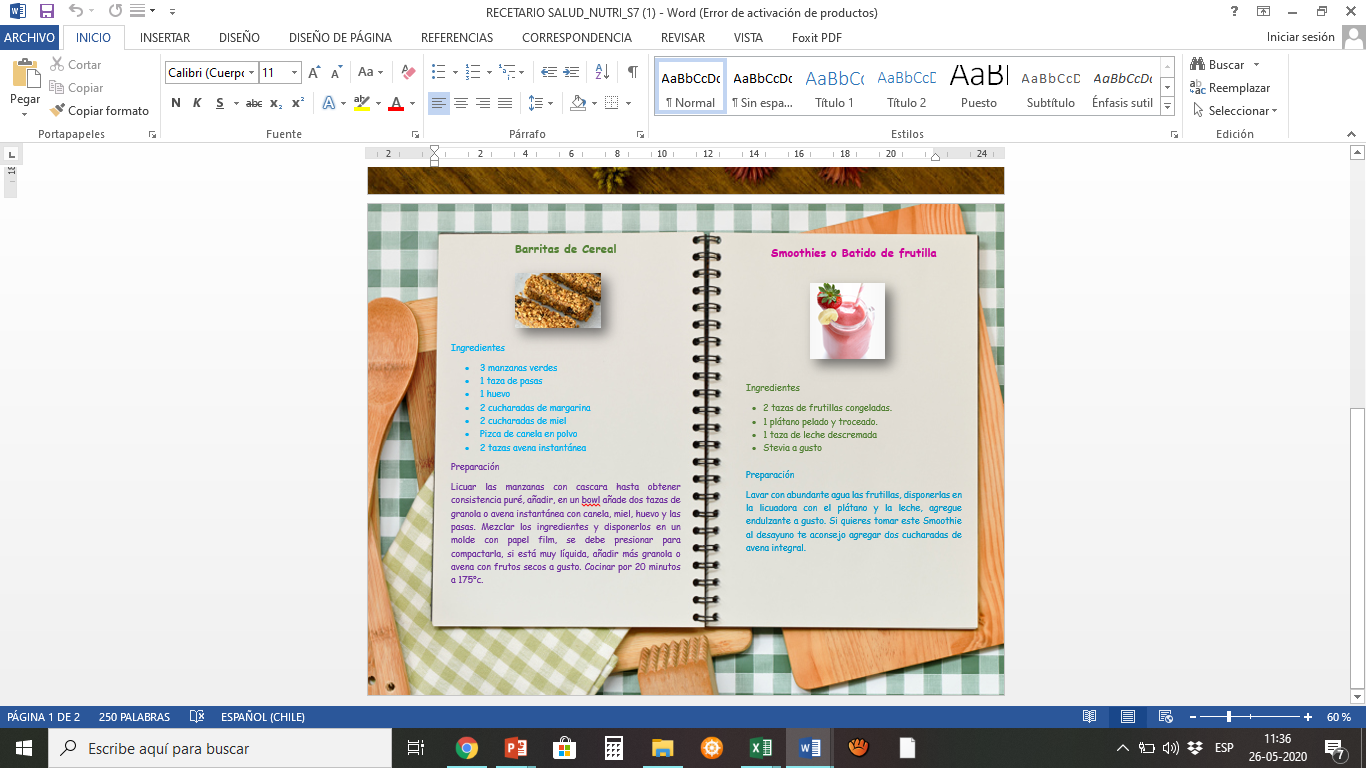